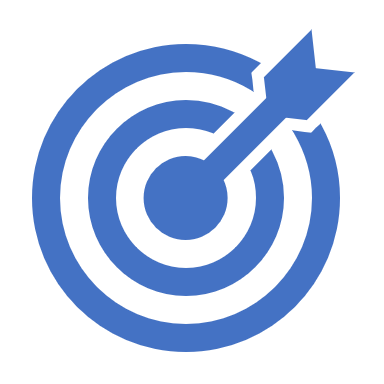 Cascading SMART Goals
Cascading Goals
SMART Goals
[Speaker Notes: Measurements]
Cascading Goal: Succession ManagementLab>CHRO>Talent Development>Employee
SMART Goal/Succession Management/Sherrie
Goals Timeline
2022 Goal Setting: Action Needed
2022 Goal Setting Launched in Fermiworks
Approved goals are due on November 24, 2021.
Managers need to be diligent to approve goals and discuss timely if any discrepancies from discussions.
Add or edit goals by December 20, 2021
Please visit https://hr.fnal.gov/employment/performance-review/ for information related to goal setting and navigating Workday
How to archive goals in Workday: https://fermipoint.fnal.gov/org/wdrs/doclibraryfermiworks/goal%20setting.pdf
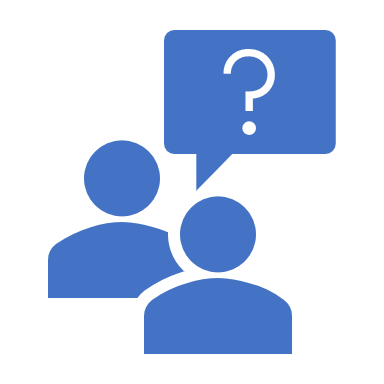 Questions